20.11.2012
Химические формулы. Относительная молекулярная масса.
8 класс
20.11.2012
ХИМИЧЕСКОЕ ЛОТО
16 – «5»     12 - 15 – «4»      9 – 11 – «3»
20.11.2012
ХИМИЧЕСКАЯ ФОРМУЛА
Н2О
Порядок действий:
Прочитать химическую формулу.
Дать характеристику состава сложного вещества (качественный и количественный состав).
Проверка:
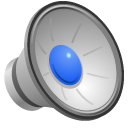 20.11.2012
ХИМИЧЕСКАЯ ФОРМУЛА
AgNO3
Порядок действий:
Прочитать химическую формулу.
Дать характеристику состава сложного вещества (качественный и количественный состав).
Проверка:
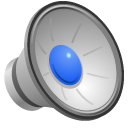 20.11.2012
ХИМИЧЕСКАЯ ФОРМУЛА
Al
Порядок действий:
Прочитать химическую формулу.
Дать характеристику состава сложного вещества (качественный и количественный состав).
Проверка:
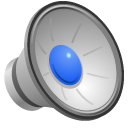 20.11.2012
ХИМИЧЕСКАЯ ФОРМУЛА
HCl
Порядок действий:
Прочитать химическую формулу.
Дать характеристику состава сложного вещества (качественный и количественный состав).
Проверка:
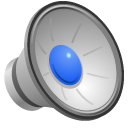 20.11.2012
ХИМИЧЕСКАЯ ФОРМУЛА
Cu
Порядок действий:
Прочитать химическую формулу.
Дать характеристику состава сложного вещества (качественный и количественный состав).
Проверка:
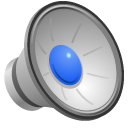 20.11.2012
ХИМИЧЕСКАЯ ФОРМУЛА
C
Порядок действий:
Прочитать химическую формулу.
Дать характеристику состава сложного вещества (качественный и количественный состав).
Проверка:
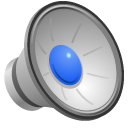 20.11.2012
ХИМИЧЕСКАЯ ФОРМУЛА
NaCl
Порядок действий:
Прочитать химическую формулу.
Дать характеристику состава сложного вещества (качественный и количественный состав).
Проверка:
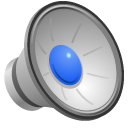 20.11.2012
ХИМИЧЕСКАЯ ФОРМУЛА
CO
Порядок действий:
Прочитать химическую формулу.
Дать характеристику состава сложного вещества (качественный и количественный состав).
Проверка:
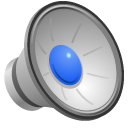 20.11.2012
ХИМИЧЕСКАЯ ФОРМУЛА
Mg
Порядок действий:
Прочитать химическую формулу.
Дать характеристику состава сложного вещества (качественный и количественный состав).
Проверка:
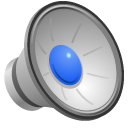 20.11.2012
ХИМИЧЕСКАЯ ФОРМУЛА
O2
Порядок действий:
Прочитать химическую формулу.
Дать характеристику состава сложного вещества (качественный и количественный состав).
Проверка:
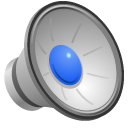 20.11.2012
ХИМИЧЕСКАЯ ФОРМУЛА
CaCO3
Порядок действий:
Прочитать химическую формулу.
Дать характеристику состава сложного вещества (качественный и количественный состав).
Проверка:
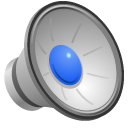 20.11.2012
НCl
Н2О
AgNO3
Al
CO
Cu
C
NaCl
Mg
CaCO3
O2
20.11.2012
БУДЬ ВНИМАТЕЛЕН
Н2О
AgNO3
Al
С
HCl
СaCО3
Сu
NaCl
Mg
О2
СО
20.11.2012
ХИМИЧЕСКИЕ ВЕЩЕСТВА ВОКРУГ НАС
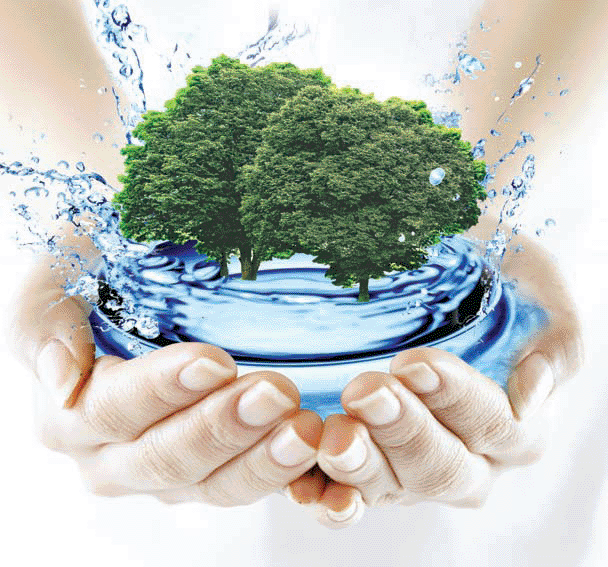 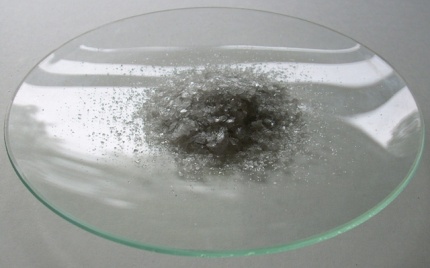 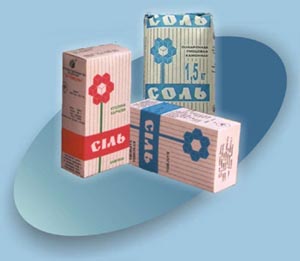 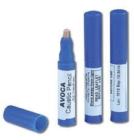 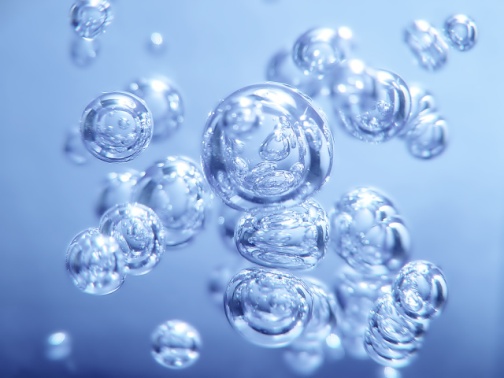 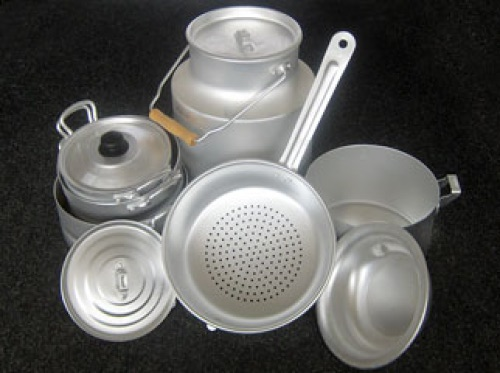 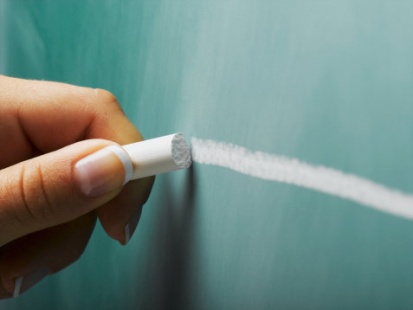 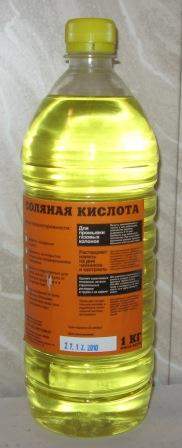 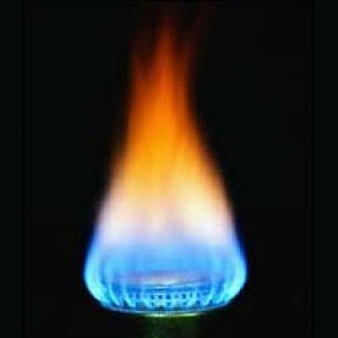 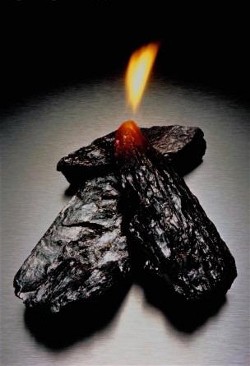 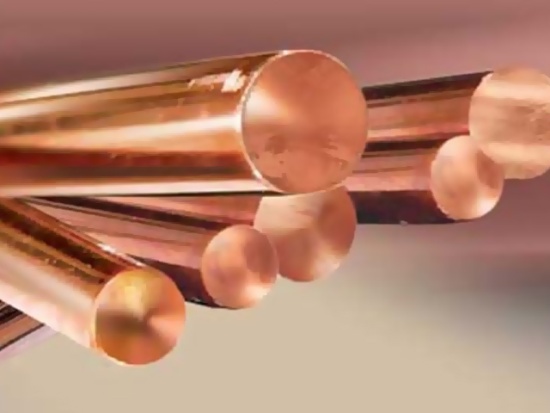 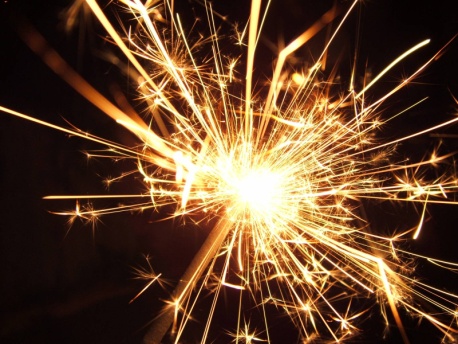 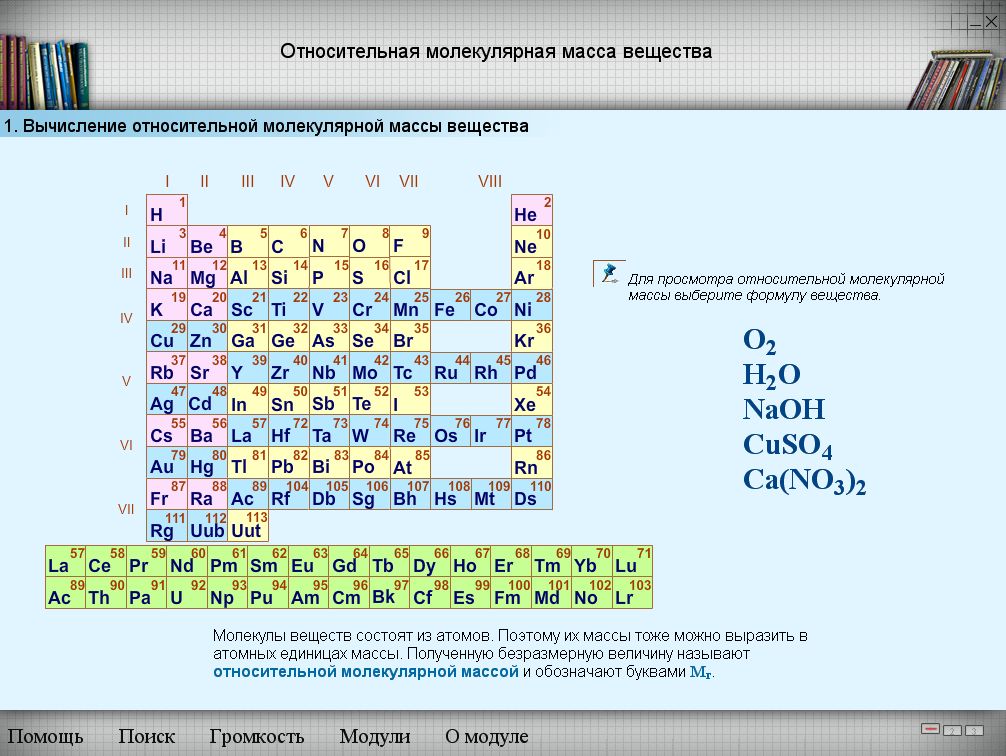 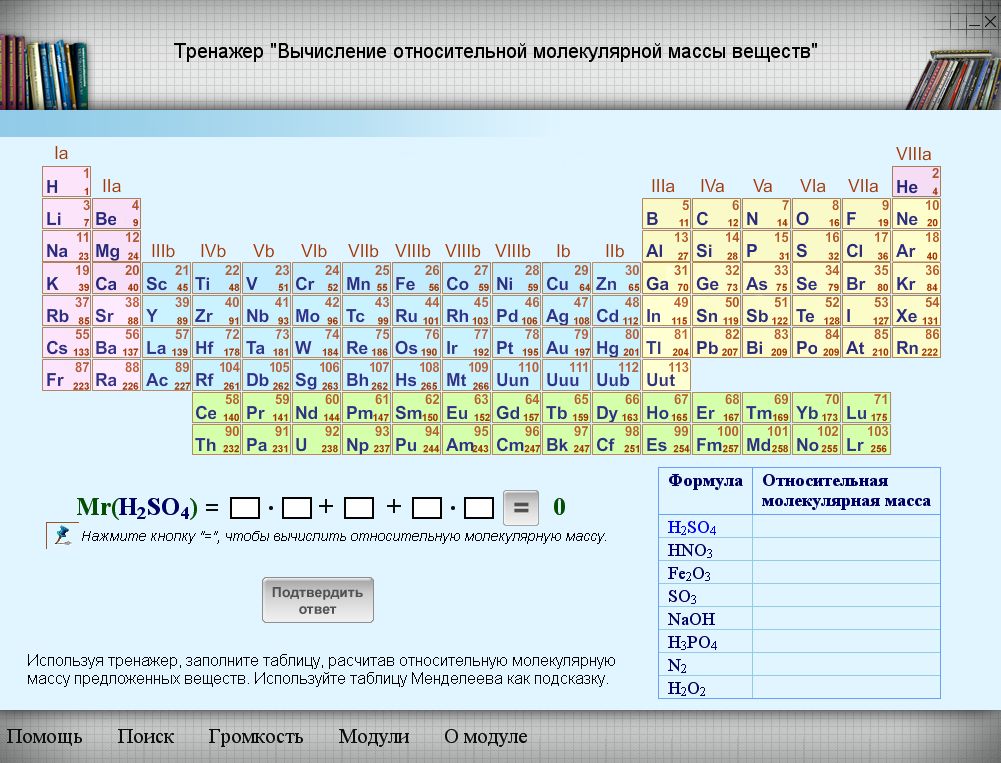 САМОСТОЯТЕЛЬНАЯ РАБОТА
98
98
80
40
80
80
17
34
САМОСТОЯТЕЛЬНАЯ РАБОТА
CuCl2
Мr(CuCl2) = 64 + 35,5 ∙ 2 = 135
САМОСТОЯТЕЛЬНАЯ РАБОТА
P2O5
Мr(P2O5) = 31 ∙ 2 + 16 ∙ 5 = 142
САМОСТОЯТЕЛЬНАЯ РАБОТА
Cl2
Мr(Cl2) = 35,5 ∙ 2 = 71
20.11.2012
ДОМАШНЕЕ ЗАДАНИЕ
Параграф 13
Индивидуальное задание 
( вариант – номер по списку в журнале). 
Сайт «Мир ХИМИИ» 
Раздел «Учащимся. 8 класс» Урок №14.
http://www.cs.cmu.edu/afs/cs.cmu.edu/project/pvteye/.www/Hinduism_Ablock_files/slide0001_image002.png
http://www.kotelniki.info/wp-content/uploads/2009/07/ChISTAYa-VODA-ETO-JIZN.gif
http://dic.academic.ru/pictures/wiki/files/68/Dusičnan_stříbrný.JPG
http://stier.ucoz.ru/_ph/1/72651393.jpg
http://www.ukrbiznes.com/ist/?action=3&f=metid/750_tovbal.jpg&w=500
http://www.novosel.ru/i/741828.jpg
http://jmdubai.com/images/gallery/2.jpg
http://img1.liveinternet.ru/images/attach/c/1/58/371/58371286_308467001.jpg
http://www.magov.net/uploads/images/2/4/c/1/3770/500ff57e2b.jpg
http://www.wallpaperseek.com/bubbles_wallpapers_4787_1280x1024.jpg
http://static.ngs.ru/news/preview/1517628d974a6083b4a75d921678dacc0ac7c2d3_400.jpg
http://www.stihi.ru/pics/2010/05/13/7783.jpg
Баженов А.А. Тренажер к уроку химии. 8 класс. «Чтение химических формул»
http://fcior.edu.ru/card/13775/otnositelnaya-molekulyarnaya-massa-veshestva.html#
http://fcior.edu.ru/card/12971/trenazher-vychislenie-otnositelnoy-molekulyarnoy-massy-veshestv.html#